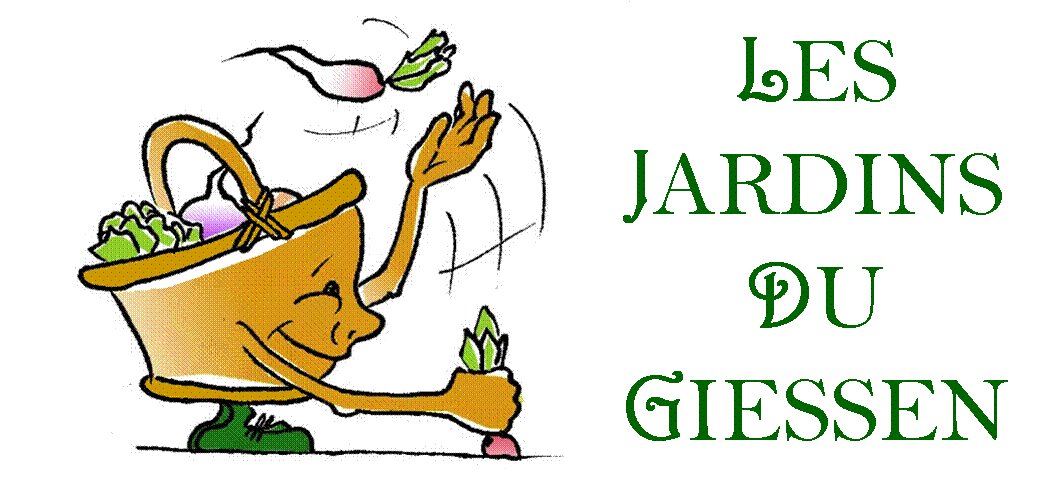 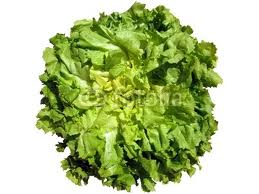 SCAROLE
1
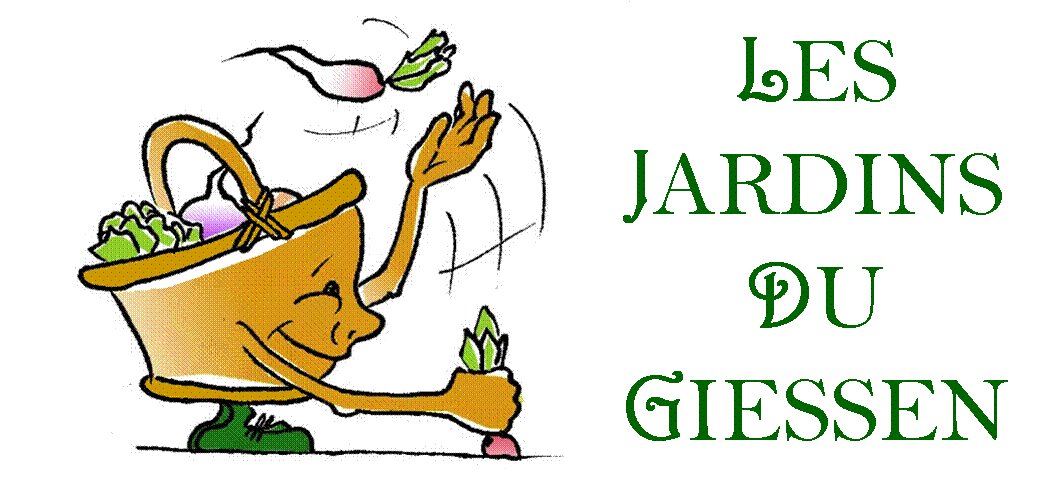 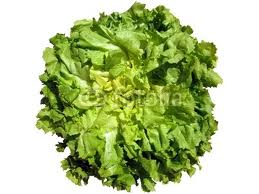 SCAROLE
PURÉE DE SCAROLE
	Recette transmise par  le P.B.
	Ingrédients : 	- 1 belles scarole		- 1 gousses d’ail		- quelques pommes de terre 		- sel,  poivre, noix de muscade râpée
			- Un peu de beurre
Nettoyer la scarole et la découper en petit morceaux.Dans une casserole, faire fondre le beurre jusqu'à ce qu'il brunisse. Mettre alors la scarole.Couper l’ail en morceaux et ajouter un peu d'eau.Laisser mijoter 30 min à feu doux en remuant souvent.Après 30 min, ajouter les pommes de terre coupées en morceaux ainsi que le sel, le poivre et la noix de muscadeLaisser cuire à feu doux jusqu'à ce que les pommes de terre soient cuites. Vider excédent d'eau et passer le tout au moulin à légumes. 
	Astuce : vous pouvez  conserver le cœur bien blanc des scaroles pour manger en salade et cuire la partie plus verte.
SCAROLE, THON ET MOZZARELLA
	Recette transmise par  le P.B. Ingrédients pour 4 personnes :
		- 1/2 scarole 
		- 4 carottes râpées avec une grosse grille	- 1 boule de mozzarella	- 280 g de thon au naturel	- 1 citron	- 2 cuillères à soupe d'huile d'olive	- sel, poivre, coriandre ciselée finement.

	Préparer dans un saladier une vinaigrette avec l'huile, le citron, le sel et le poivre.Ajouter les carottes, la salade coupée en fines lanières, la  mozzarella coupée en morceaux et le thon émietté. Ajouter la coriandre. Déguster immédiatement
2
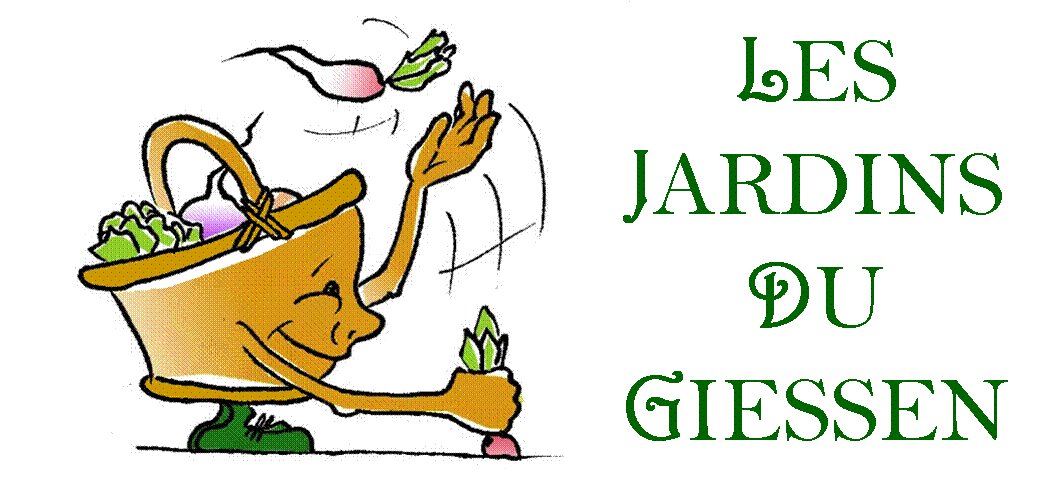 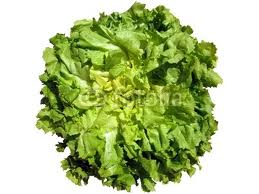 SCAROLE
Recette
Recette
3